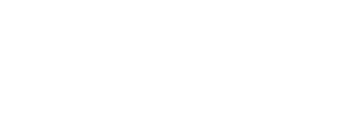 Periodo: 	Marzo 2020 – Dicembre 2020
Direttore: 	Roberto D’Amico
Sede:	Dipartimento di Scienze Mediche e Chirurgiche 		Materno-Infantili e dell’Adulto
Corso di perfezionamento in
Statistica Applicata ai Quesiti Clinici

XI Edizione
L’avanzamento della medicina sempre più richiede figure con competenze statistiche/metodologiche. Infatti, chi opera nel campo della ricerca clinica è sempre più spesso sollecitato a confrontarsi con le innovazioni della ricerca e con le metodologie relative sia alla pianificazione degli studi, sia all’analisi dei dati.
La loro conoscenza diventa, quindi, requisito fondamentale soprattutto per coloro i quali lavorano in ambienti multidisciplinari. Il corso si prefigge di colmare questo bisogno formativo attraverso un approccio pratico alla metodologia, introducendo e affrontando gli aspetti statistici a partire da quesiti clinici reali.
www.statisticamedica.unimore.it/saaqc
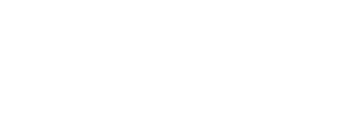 Periodo: 	Marzo 2020 – Dicembre 2020
Direttore: 	Roberto D’Amico
Sede:	Dipartimento di Scienze Mediche e Chirurgiche 
	Materno-Infantili e dell’Adulto
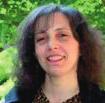 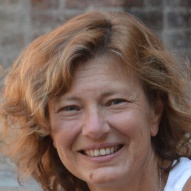 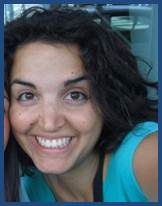 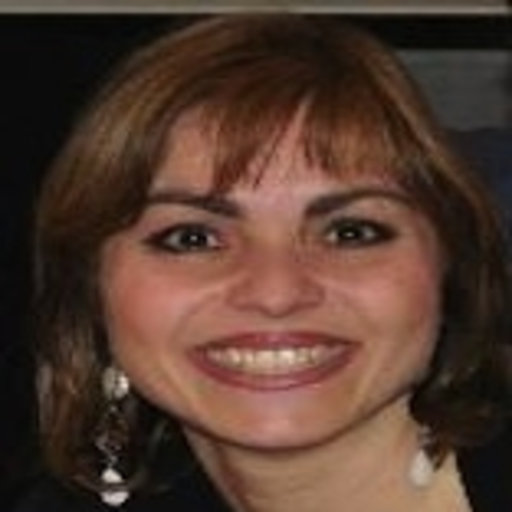 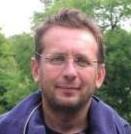 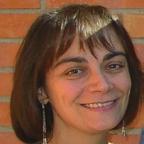 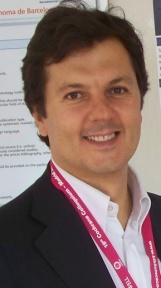 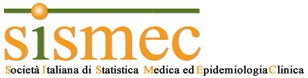 Con il patrocinio di: